Kyslík
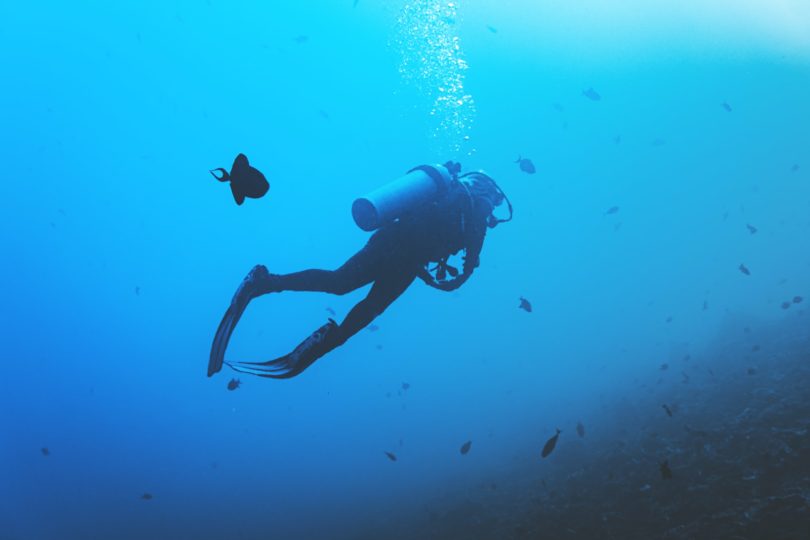 Kyslík
chemická značka O (oxygenium)
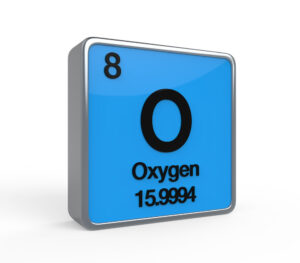 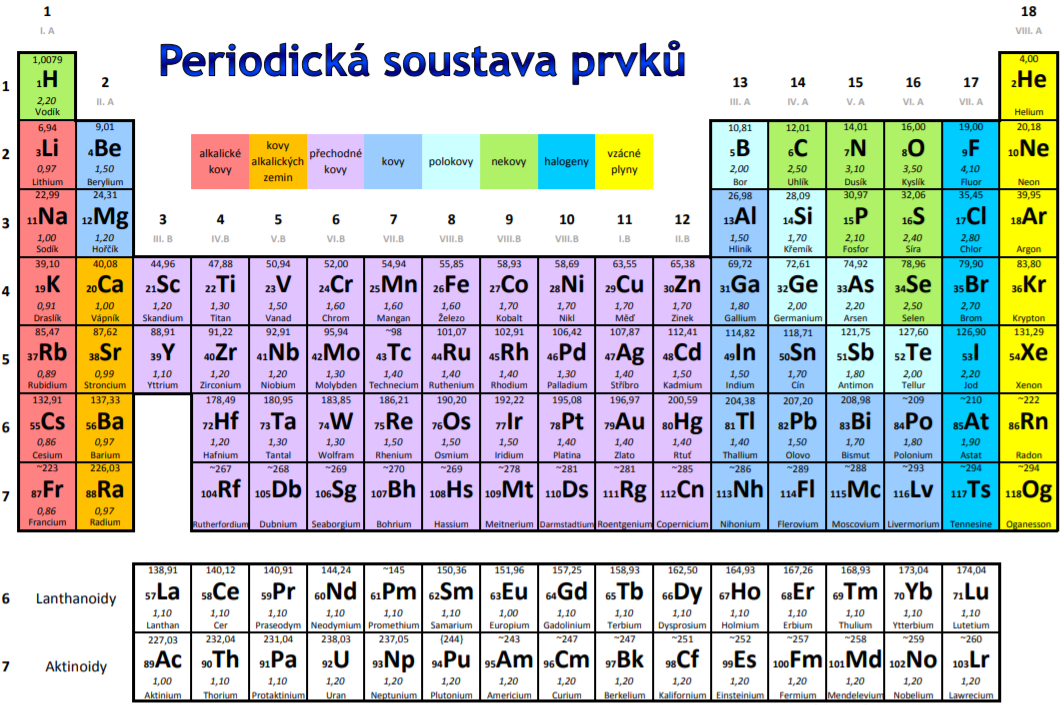 Kyslík
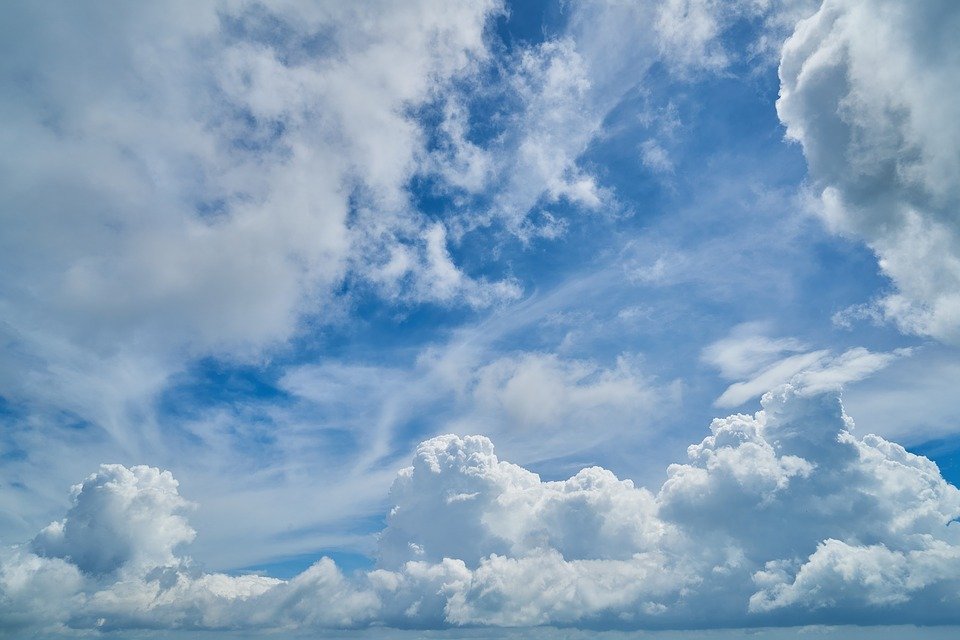 vzduch cca 21 % (v podobě O2)
voda
většina organických a anorganických sloučenin

Nejrozšířenější prvek v zemské kůře
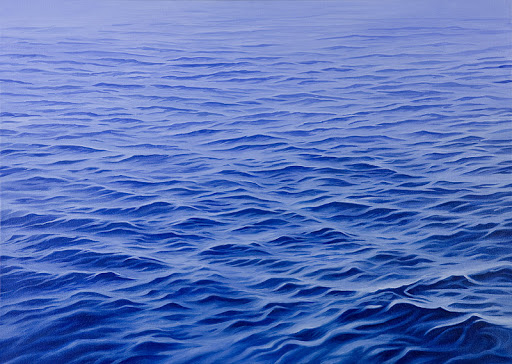 Kyslík
Kyslík je bezbarvý plyn bez chuti a zápachu.
Nehoří, ale hoření podporuje.
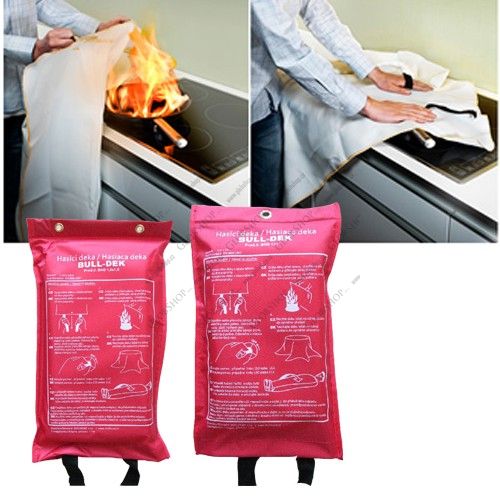 Kyslík
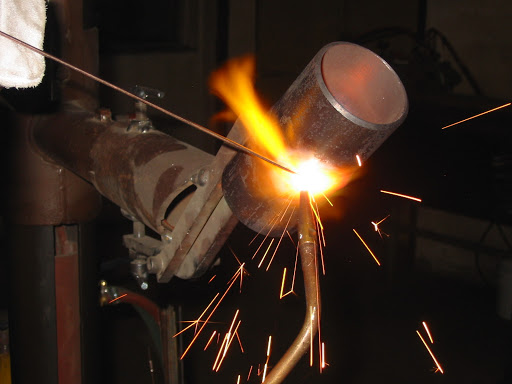 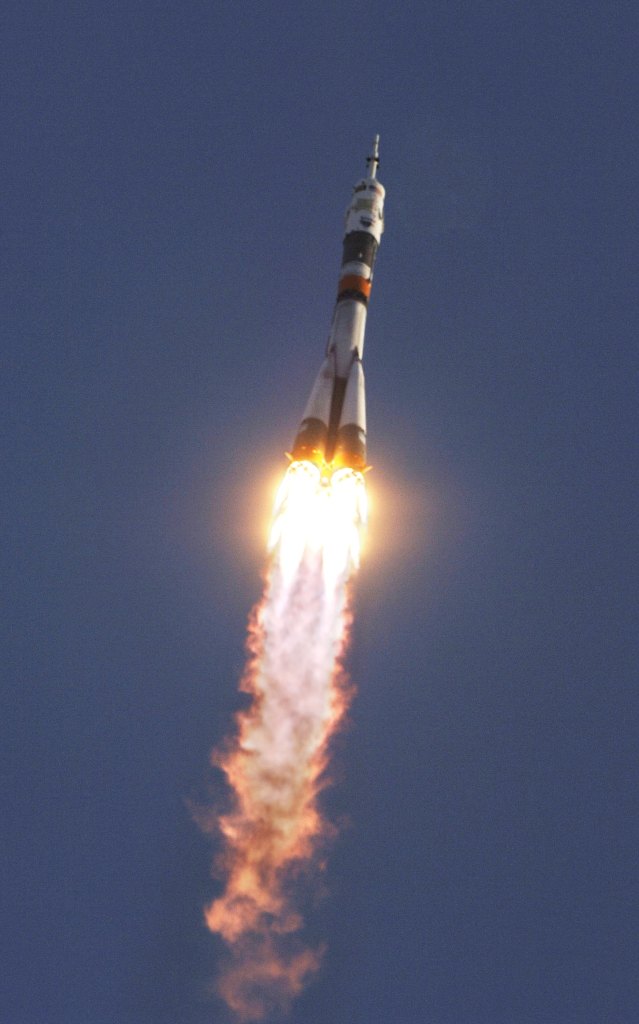 svařování
dýchací přístroje
složka paliv raketových motorů
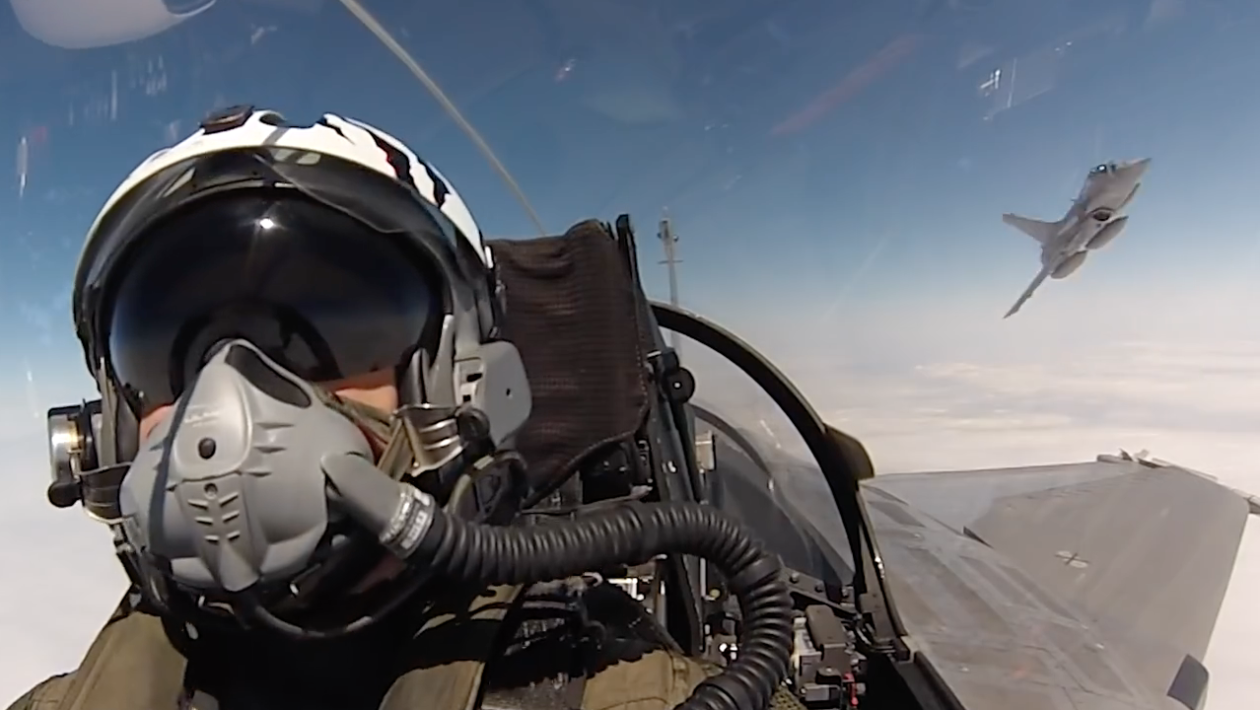 Kyslík
Ozon (O3) – chrání život před UV zářením ze Slunce, vzniká působením elektrických výbojů v atmosféře (blesk)
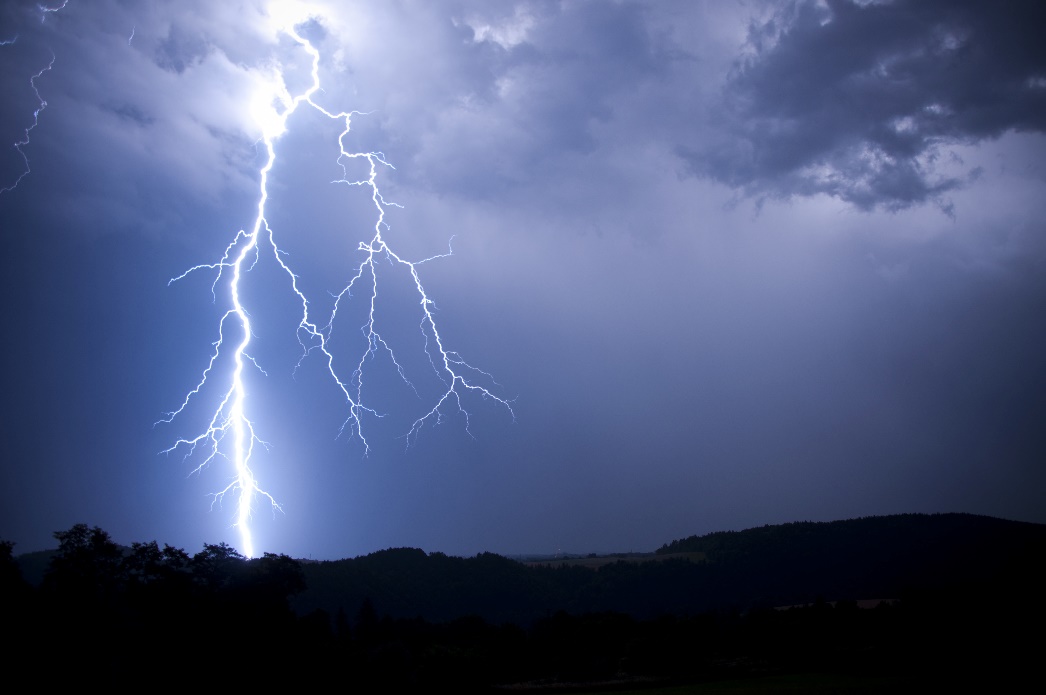 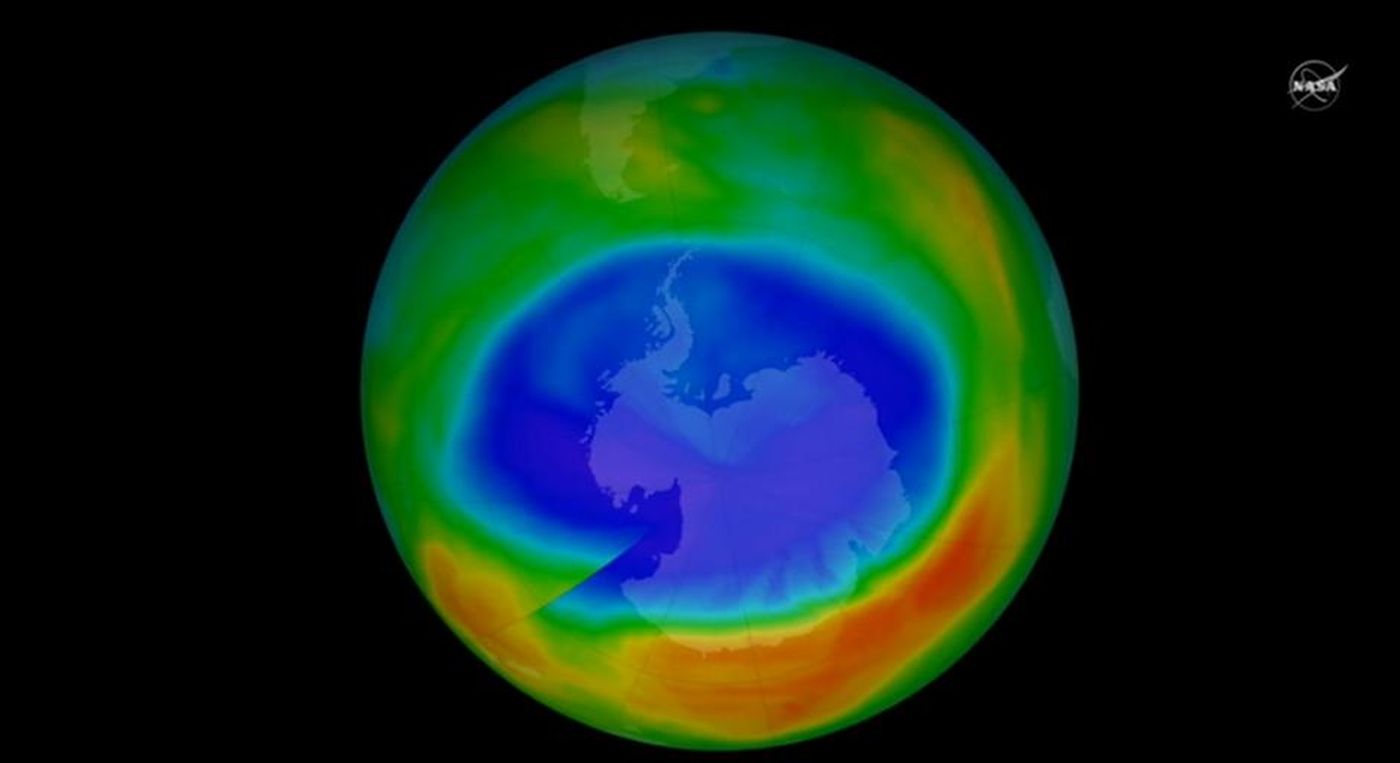